REPRESENTACIÓN DE LOS NÚMEROS ENTEROS EN LA RECTA NUMÉRICA
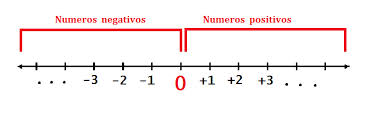 EJEMPLOS
Representar en la recta numérica los siguientes números enteros
		a. -5		b. 6		c. -8
Solución 
a. 


b. 


c.
5 unidades
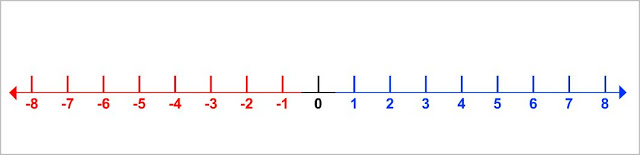 6 unidades
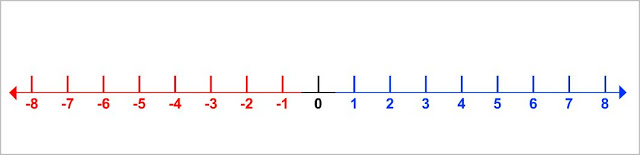 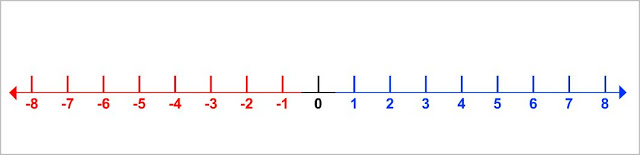 8 unidades
EJEMPLOS
2. Determinar los números enteros representados en la recta numérica 		


					0
Solución 
De izquierda a derecha los números enteros representados son:


		-8	  -5	   -2	  0           +3       +5     +7
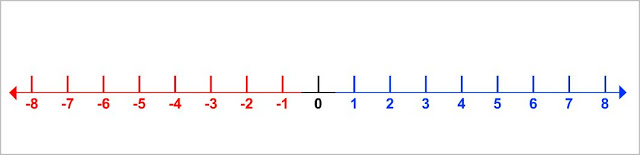 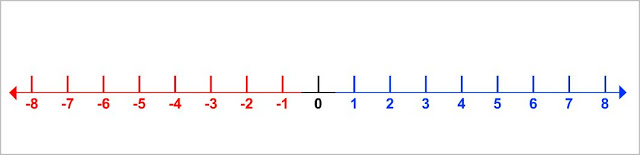 EJERCICIOS
Ubicar cada conjunto de números en una recta numérica
(-5), (-3), 0, 1, 2
(-6), (-4), (-2), 0, 2, 4, 6
6, (-9), 3, (-1), 5
(-10), 8, (-7), 2, 0
5, 2, (-1), 0, (-3), 4, (-6)
NÚMEROS ENTEROS OPUESTOS
Se llaman opuestos si están a la misma distancia de cero y tienen diferente signo.
Por ejemplo, 5 y -5 son números opuestos



El opuesto de 6 es ___
El opuesto de (-28) es ___
El opuesto de ___ es 8
El opuesto de ___es (-12)	
El opuesto de ___ es (-3)
5 unidades
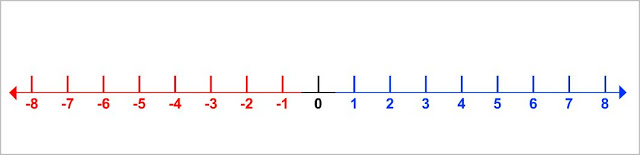 5 unidades
-6
28
-8
12
3
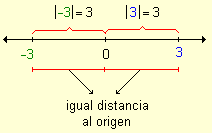 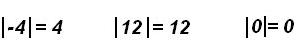 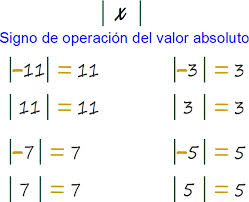 25
El valor absoluto de (-25) es ___
El valor absoluto de 32 es ___

EJERCICIOS
CALCULAR 
|-8|=		e. |81|=
|0|=		f. |-(-10)|=
|-12|=		g. |-108|=
|24|=		h. |-72|=
32